Environmental chemistry
Nasrin Mahmoda
Lecturer (chemistry)
Cantonment public school and college, momenshahi
Welcome
Environmental chemistry
Feedback
What is cyclone?
What are the compositions of atmosphere  ?
Environmental chemistry
Today’s class is divided into two phases
1. The gas law (Boyle’s law, Charle’s law, Avogadro’s law)
2. The ideal gas equation.
Environmental chemistry
Boyle’s law
For a fixed amount of an ideal gas kept at a fixed temperature, pressure and volume are inversely proportional
Environmental chemistry
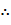 Boyle’s law
Mathematically,
p1v1 = p2v2
Therefore,
Environmental chemistry
Boyle’s law
Environmental chemistry
Charles's law
When the pressure on a sample of a dry gas is held constant, the Kelvin temperature and the volume will be directly proportional.
Environmental chemistry
Charles's law
Environmental chemistry
Charles's law
Mathematically,
, Here n and P constant
Or,
V vs T graph
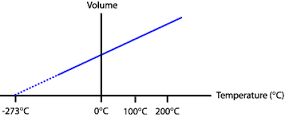 Environmental chemistry
Combined gas law based on Boyle & Charles’s law
According to Boyles law,
According to Charles law,
Therefore,
Or,
PV = KT
Or,
Environmental chemistry
Gay Lussac’s law of pressure
The pressure of a gas of fixed mass and fixed volume is directly proportional to the gas's absolute temperature.
Mathematically,
Environmental chemistry
Avogadro’s law
Avogadro's law states that, "equal volumes of all gases, at the same temperature and pressure, have the same number of molecules".
n
Mathematically,
V= Kn
Or,
Constant
Environmental chemistry
Evaluation of phase-1
1. State Boyle’s law
2. Draw the graph of V vs T
Environmental chemistry
Evaluation of phase-1
1. State Boyle’s law
2. Draw the graph of V vs T
Environmental chemistry
The ideal gas equation
According to Boyles law,
n, T const.
According to Charles law,
n, P const.
According to Avogadro law,
n
P, T const.
Combining these three law we get,
n, P, T variable
Environmental chemistry
The ideal gas equation
Or,
PV = nRT
Here R is universal gas constant or molar gas constant
Environmental chemistry
Evaluation of phase-2
1. Write down the ideal gas eqution
Environmental chemistry
Summary of the class
Environmental chemistry
?
Environmental chemistry
Home work
Explain three gas law
Why R is a universal constant
Thanks